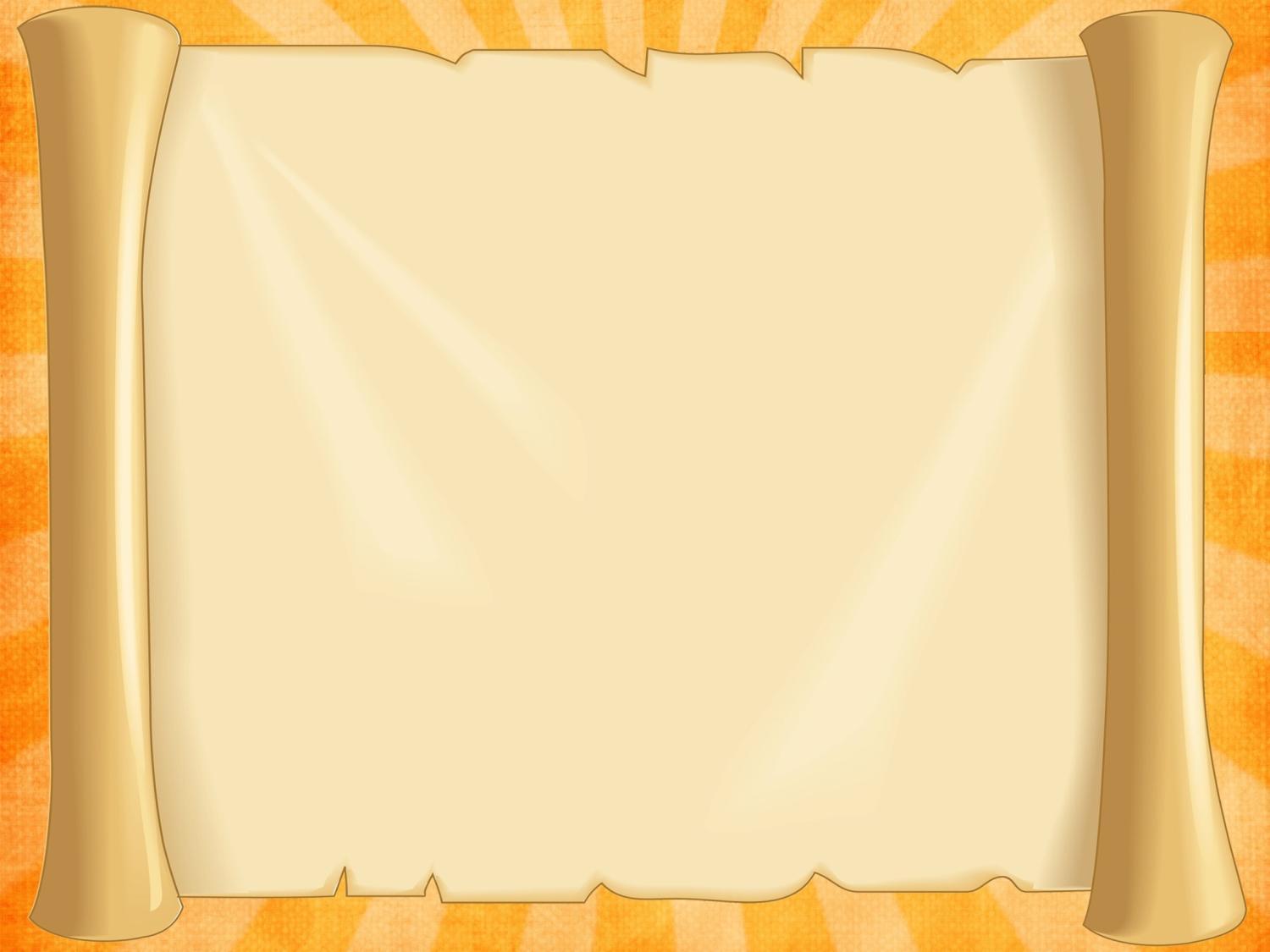 РЕЗУЛЬТАТЫ ПЕДАГОГИЧЕСКОЙ ДЕЯТЕЛЬНОСТИ
Участие детей в конкурсах
Освоение образовательной программы
 Мониторинг
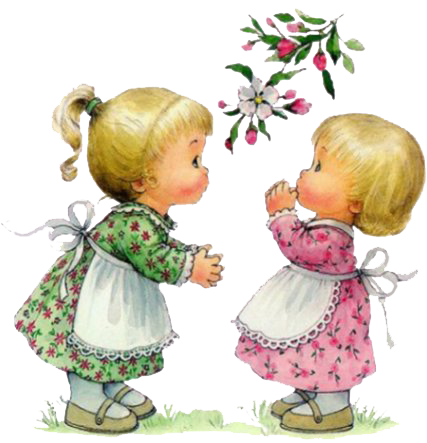 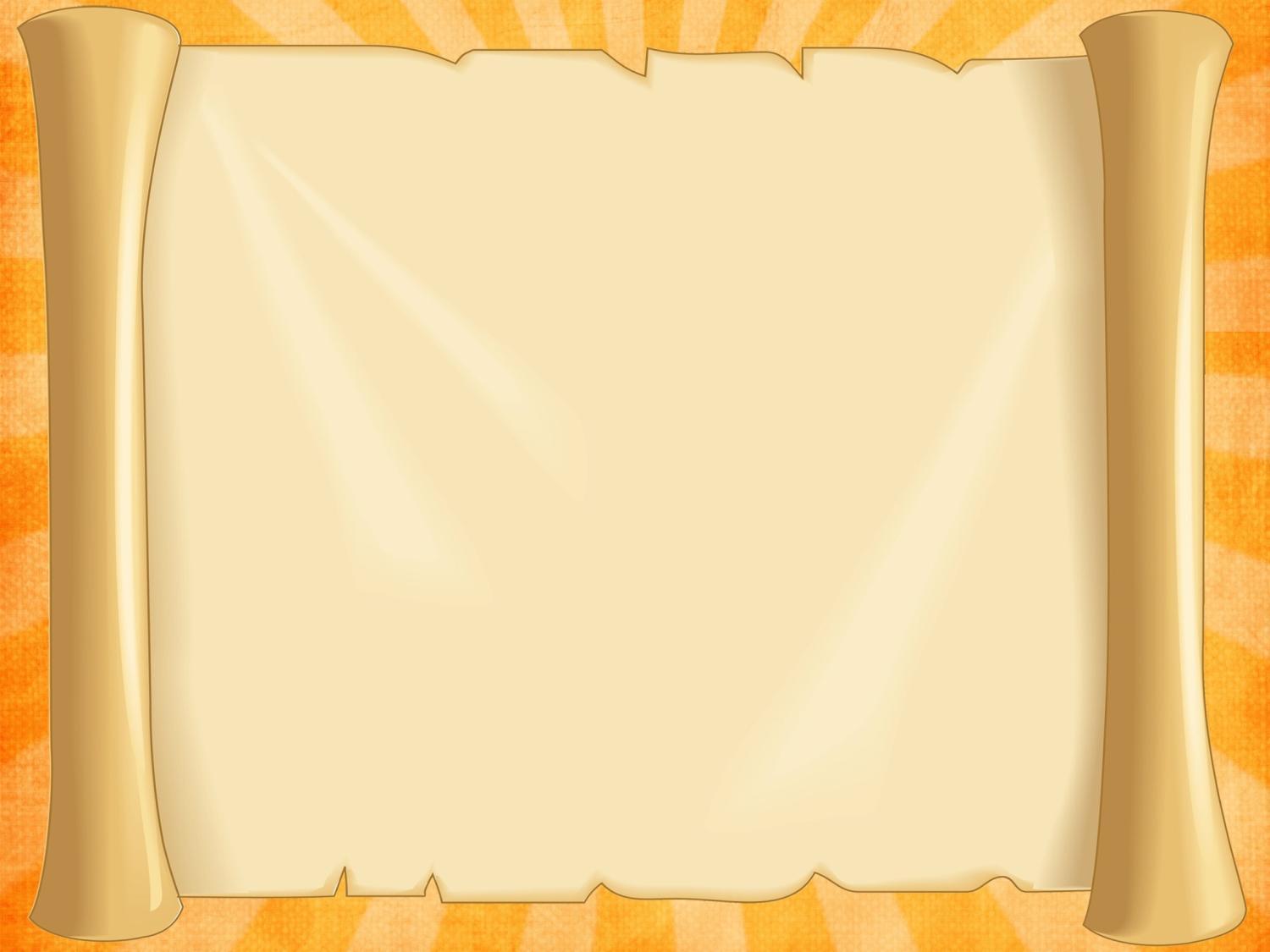 Участие детей в конкурсах
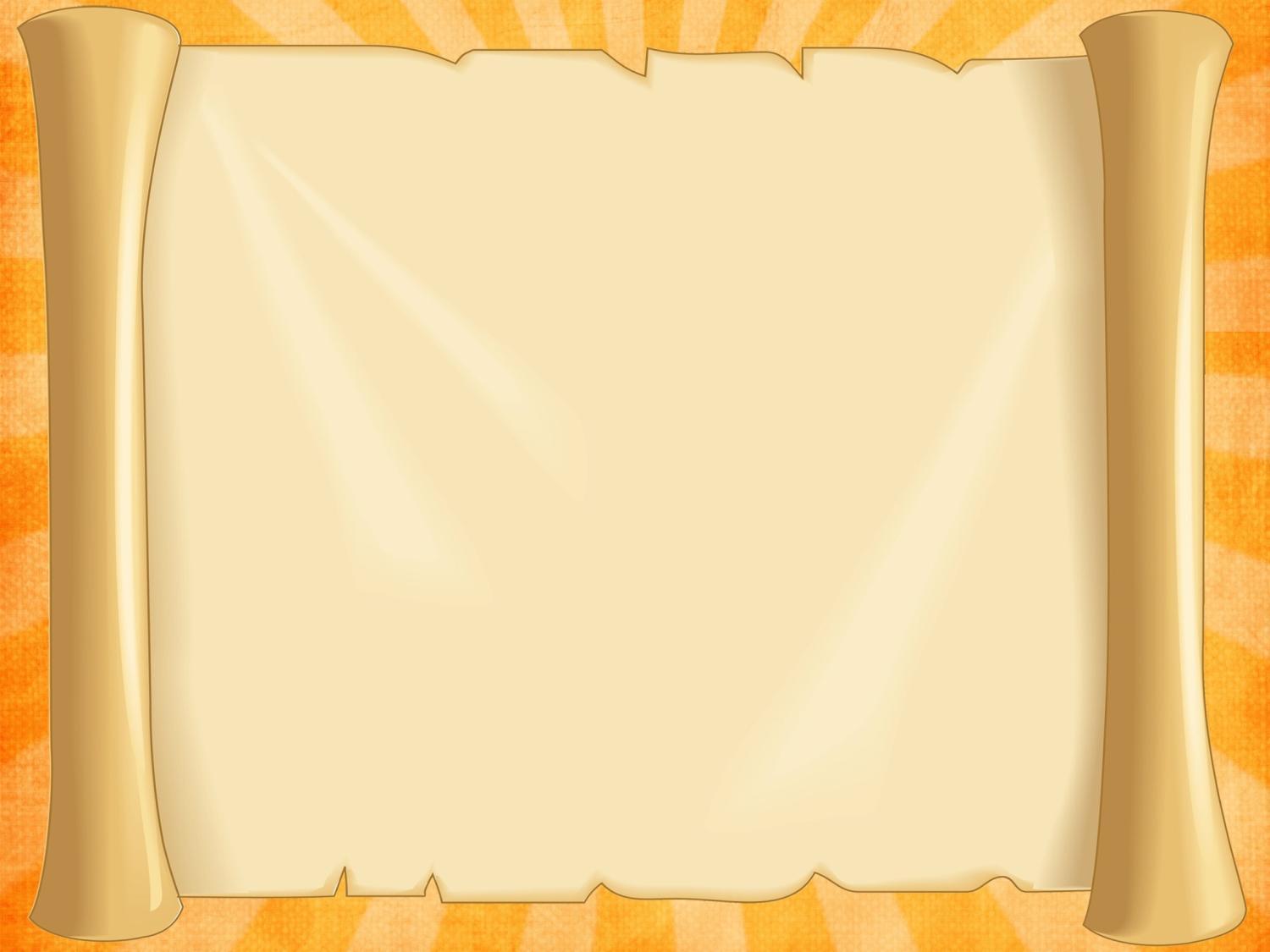 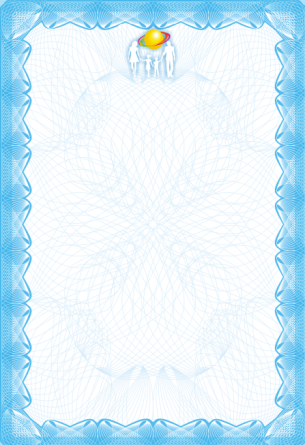 Интернет-журнал
planetadetstva.net
СЕРТИФИКАТ
участника
конкурса творческих работ 
"Подарки для ёлки"
Ковалев Матвей
группа «Земляне» МБДОУ №45 «Октябренок»,
г. Смоленск
Интернет-журнал "Планета Детства"
planetadetstva.net
Web-адрес размещения и голосования: 
http://planetadetstva.net/konkursu/konkursnye-raboty/
podarki-dlya-yolki-zvezdochka.html
25.12.2013
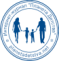 Главный редактор
интернет-журнала
"Планета Детства"
канд. пед. наук
доцент
Сазонова А.В.
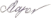 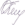 Редактор
интернет-журнала
"Планета Детства"
ассистент  кафедры 
ДНО ЛНУ
Кузьо О.Г.
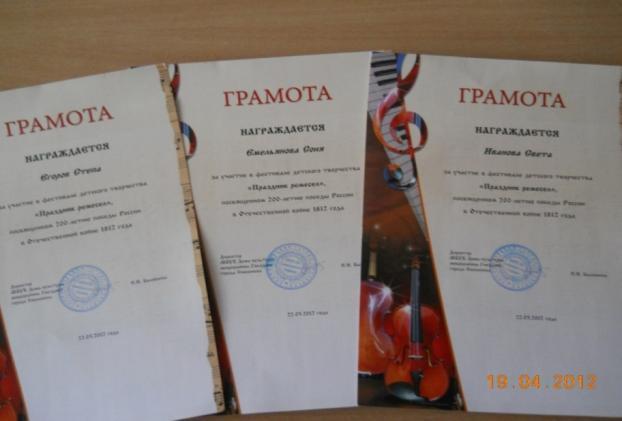 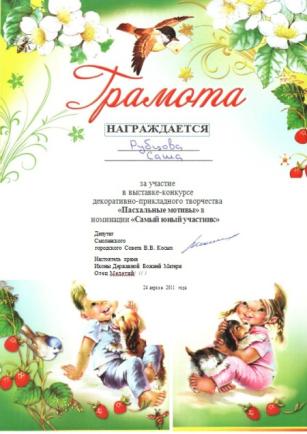 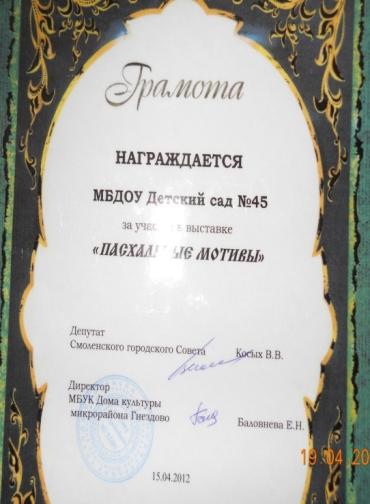 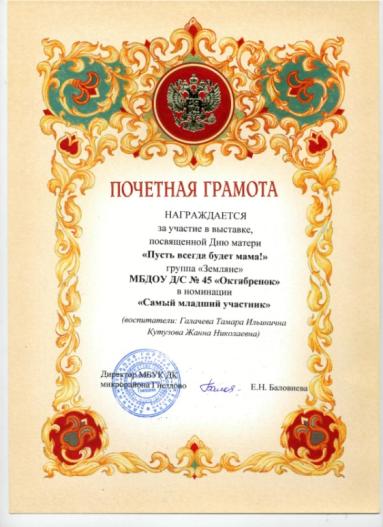 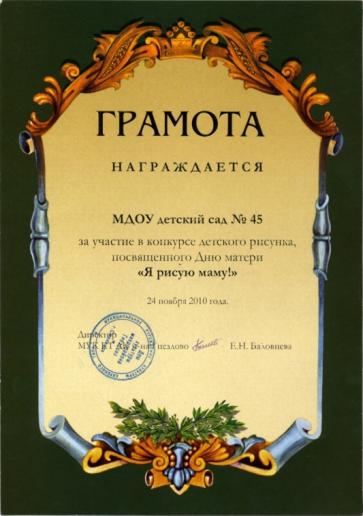 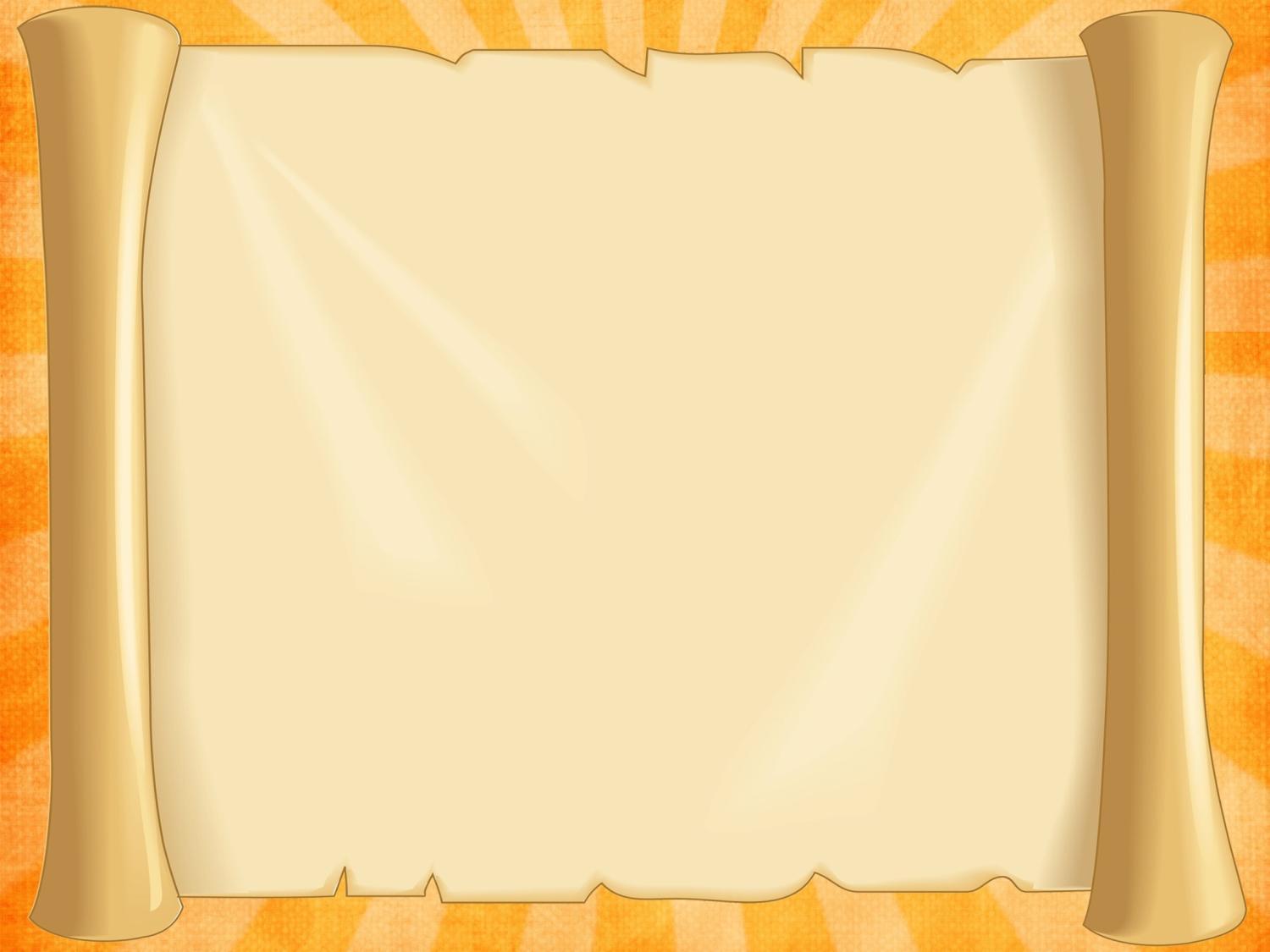 Освоение образовательной программы
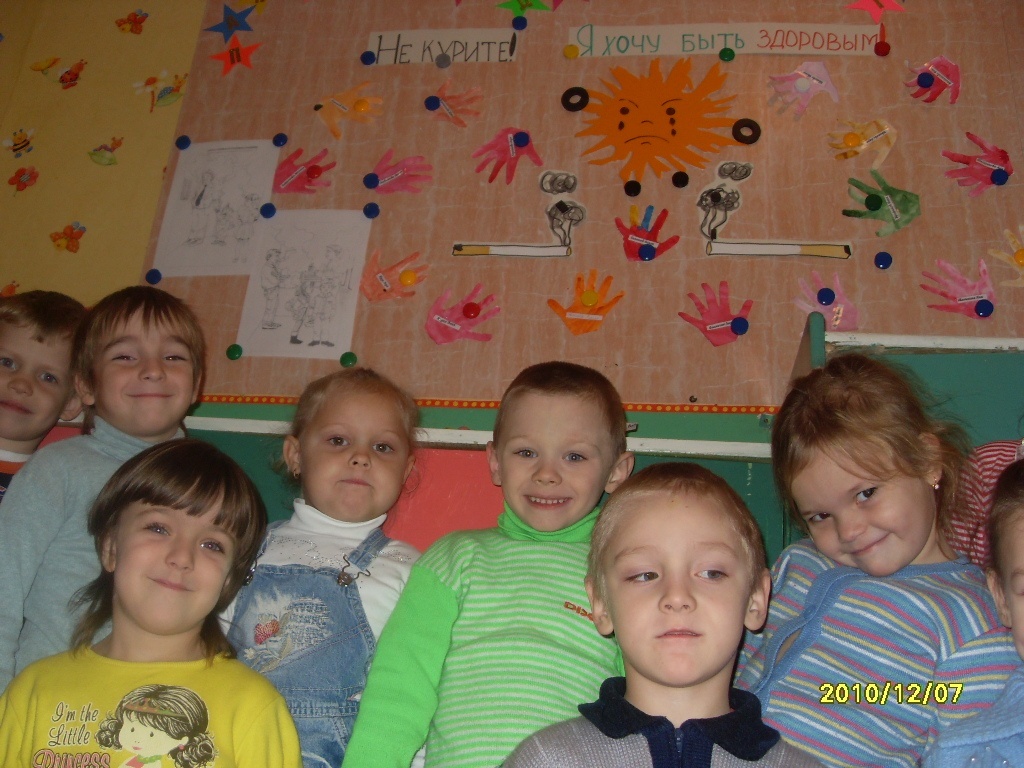 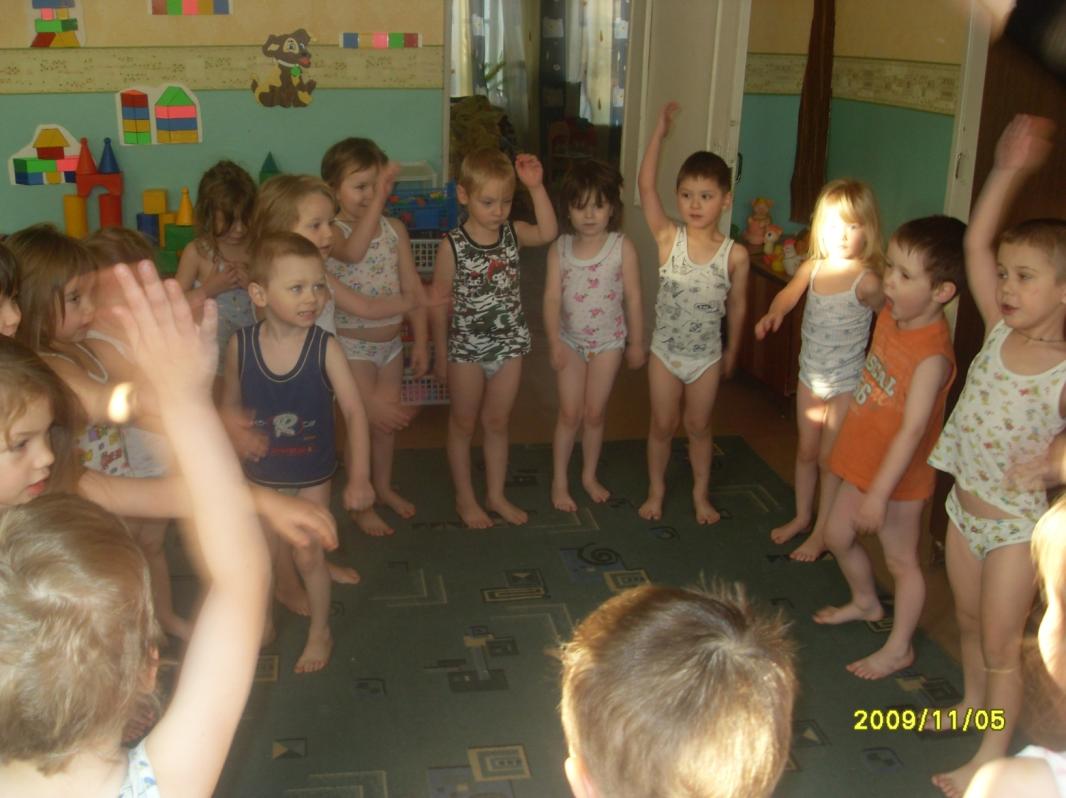 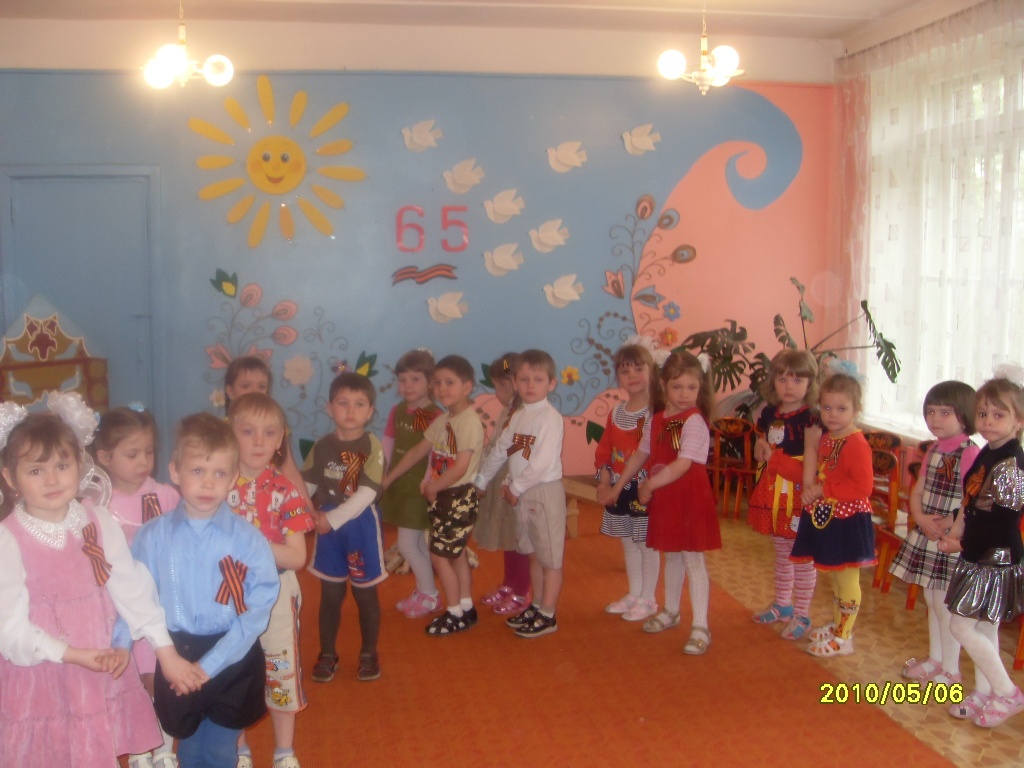 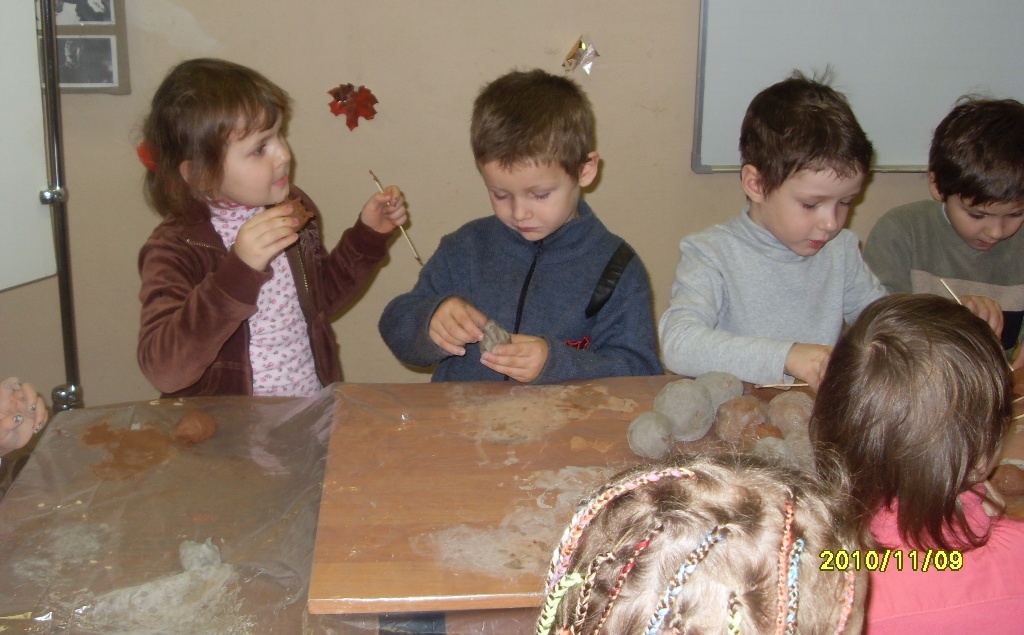 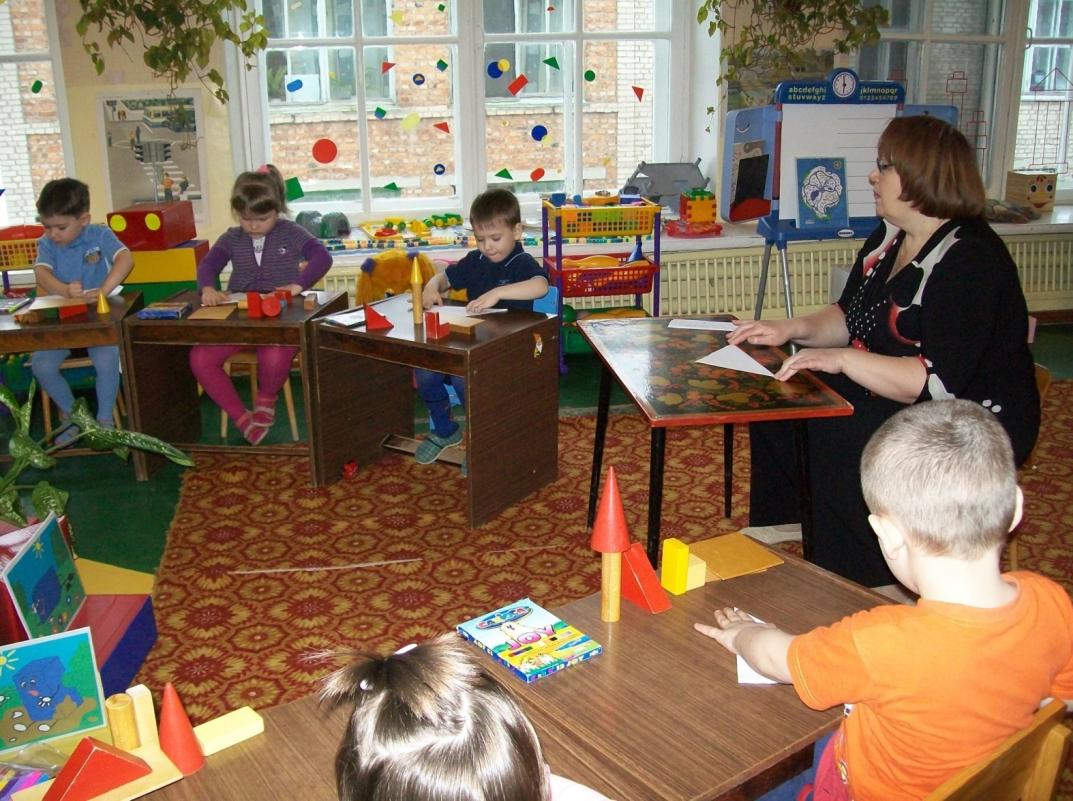 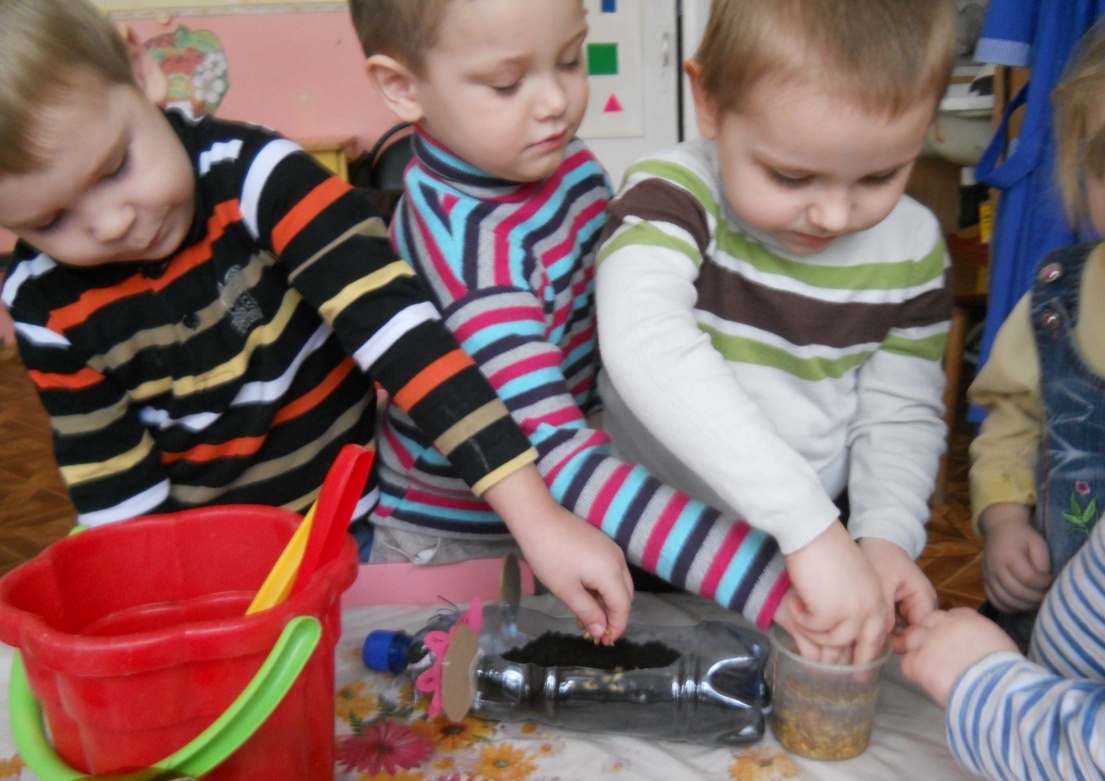 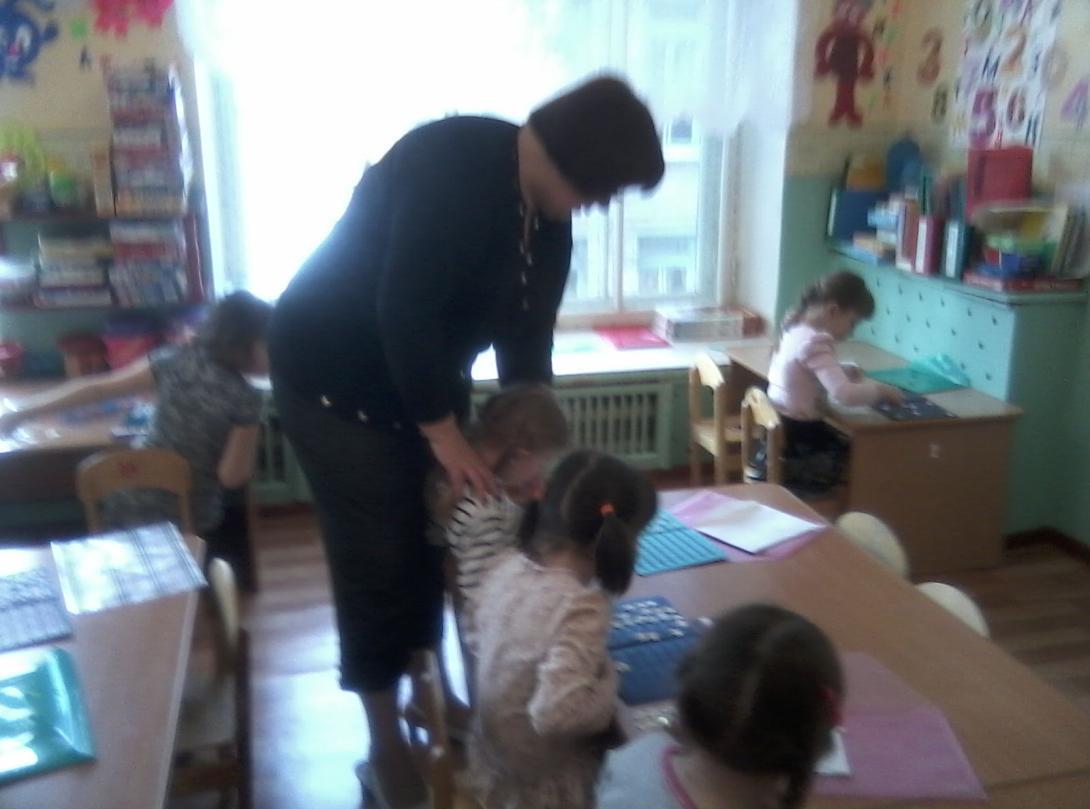 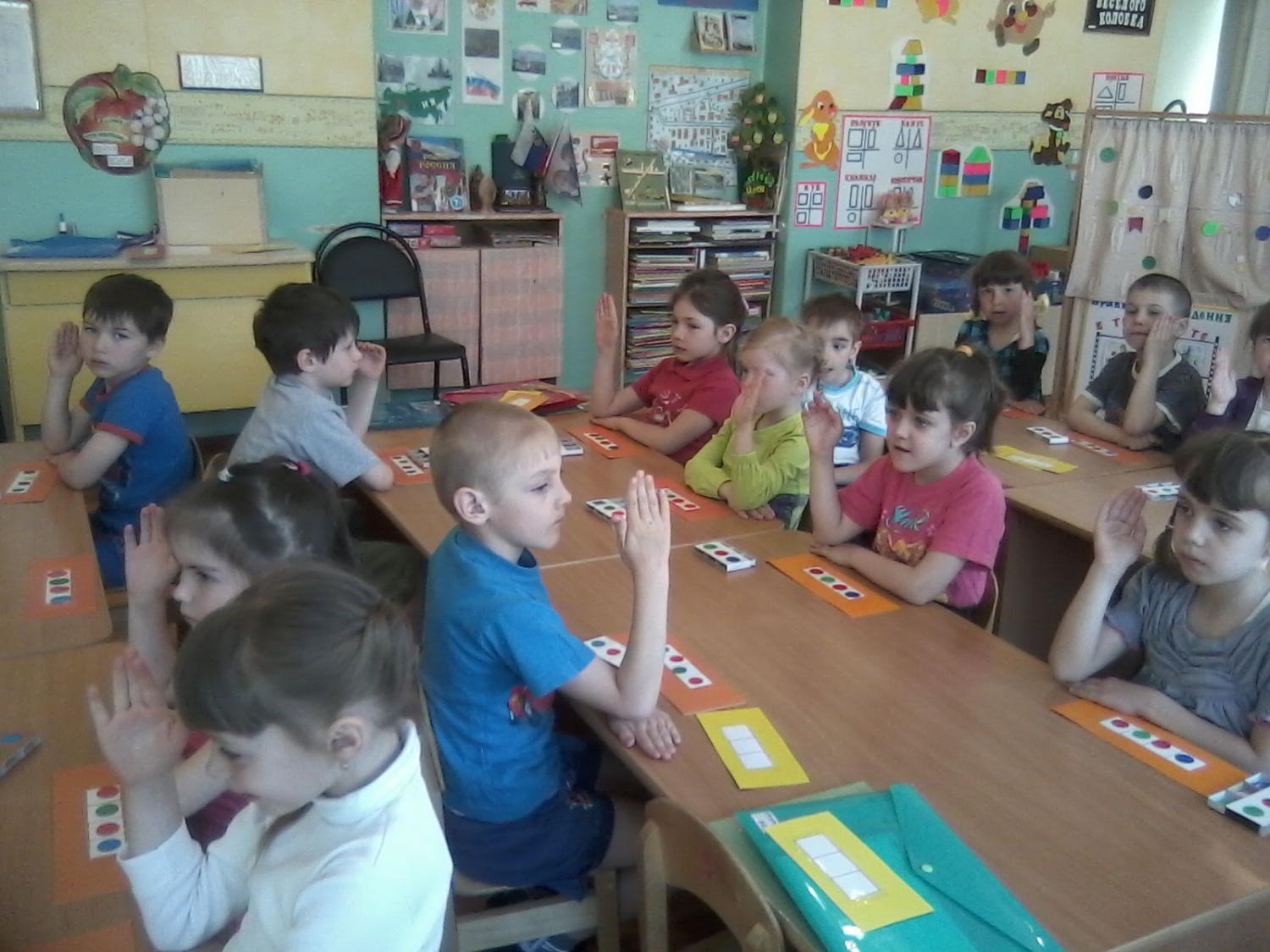 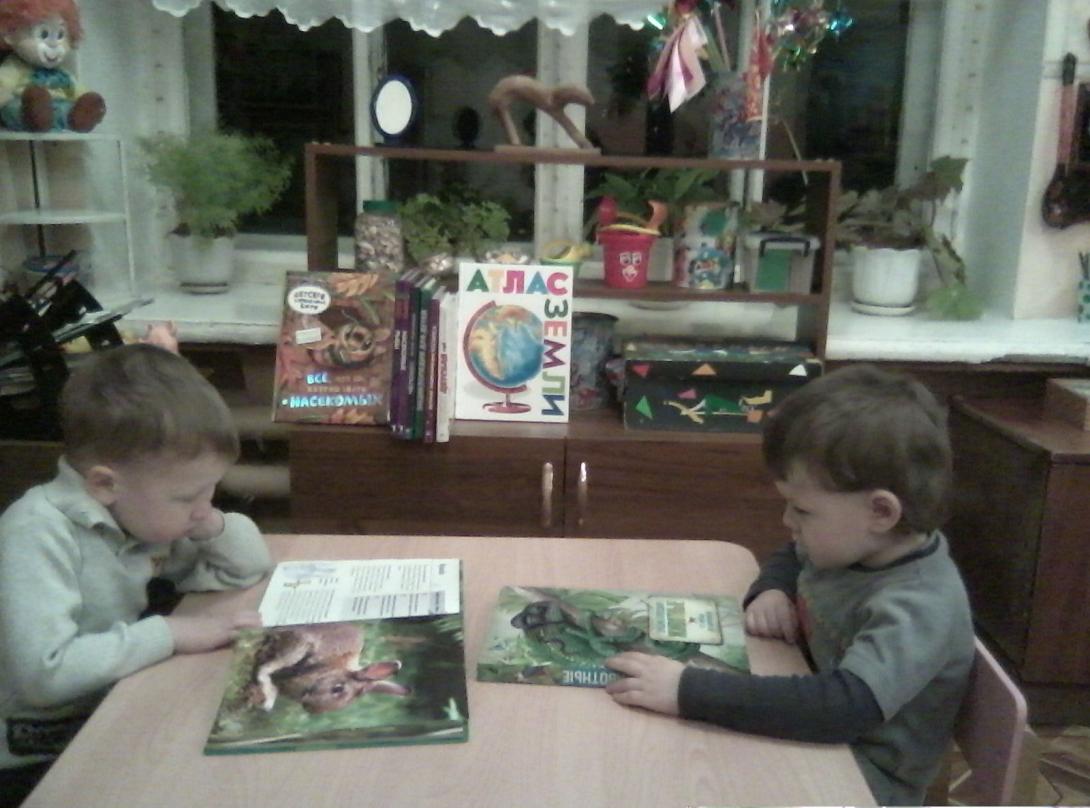 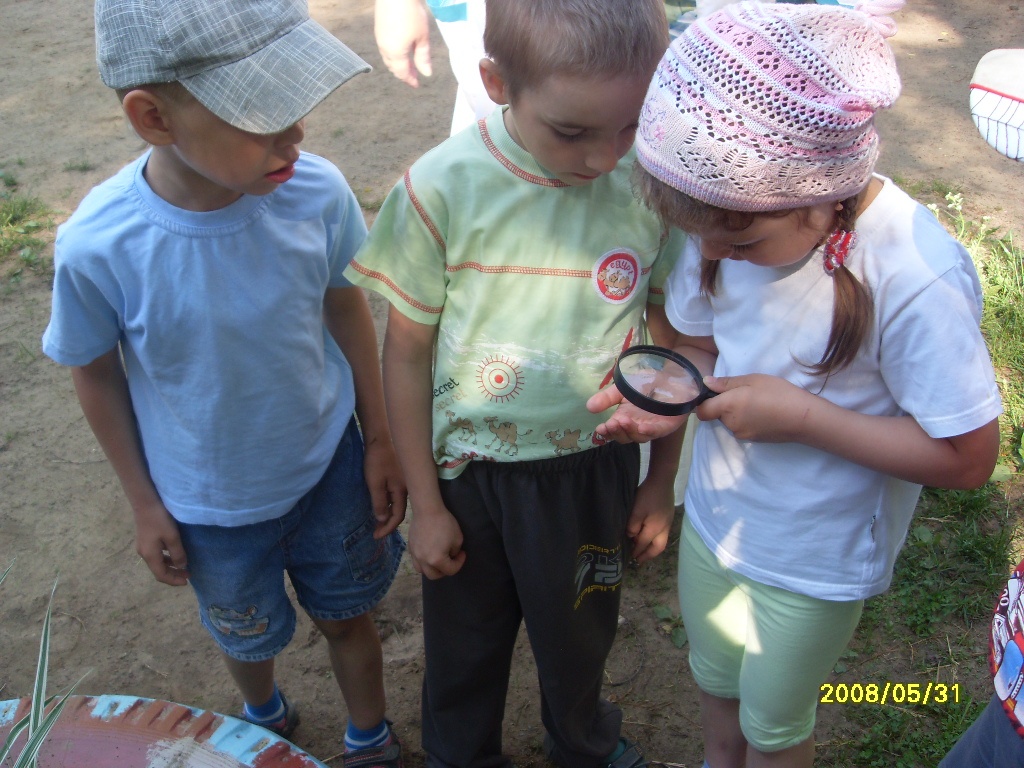 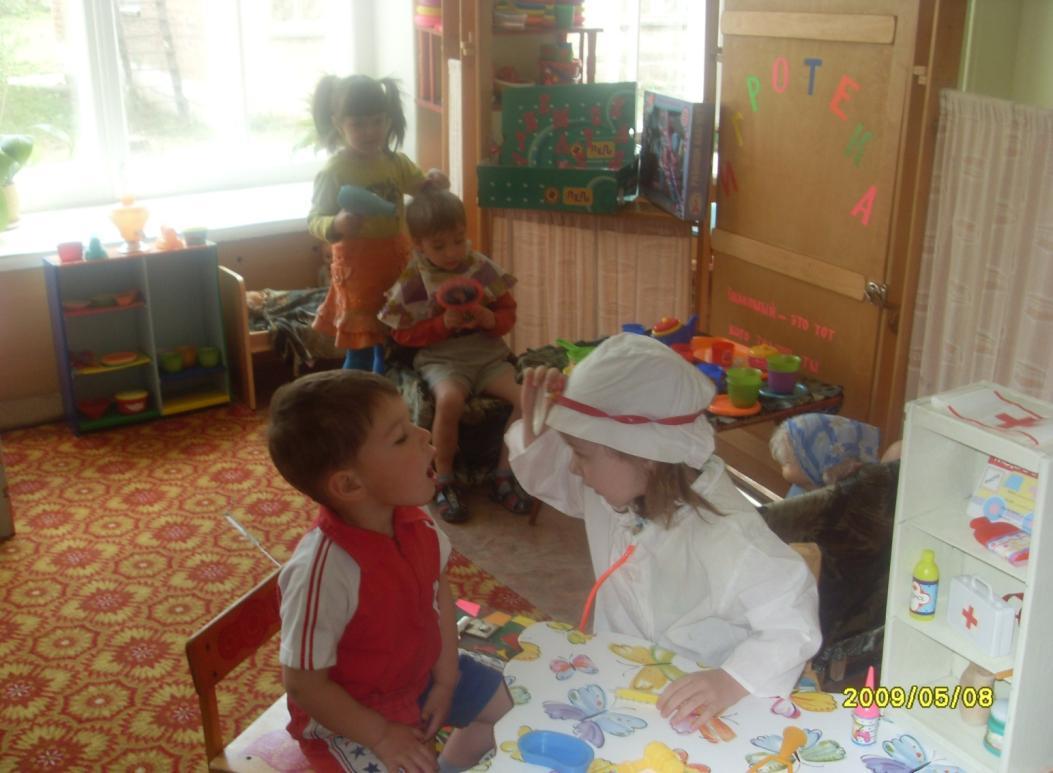 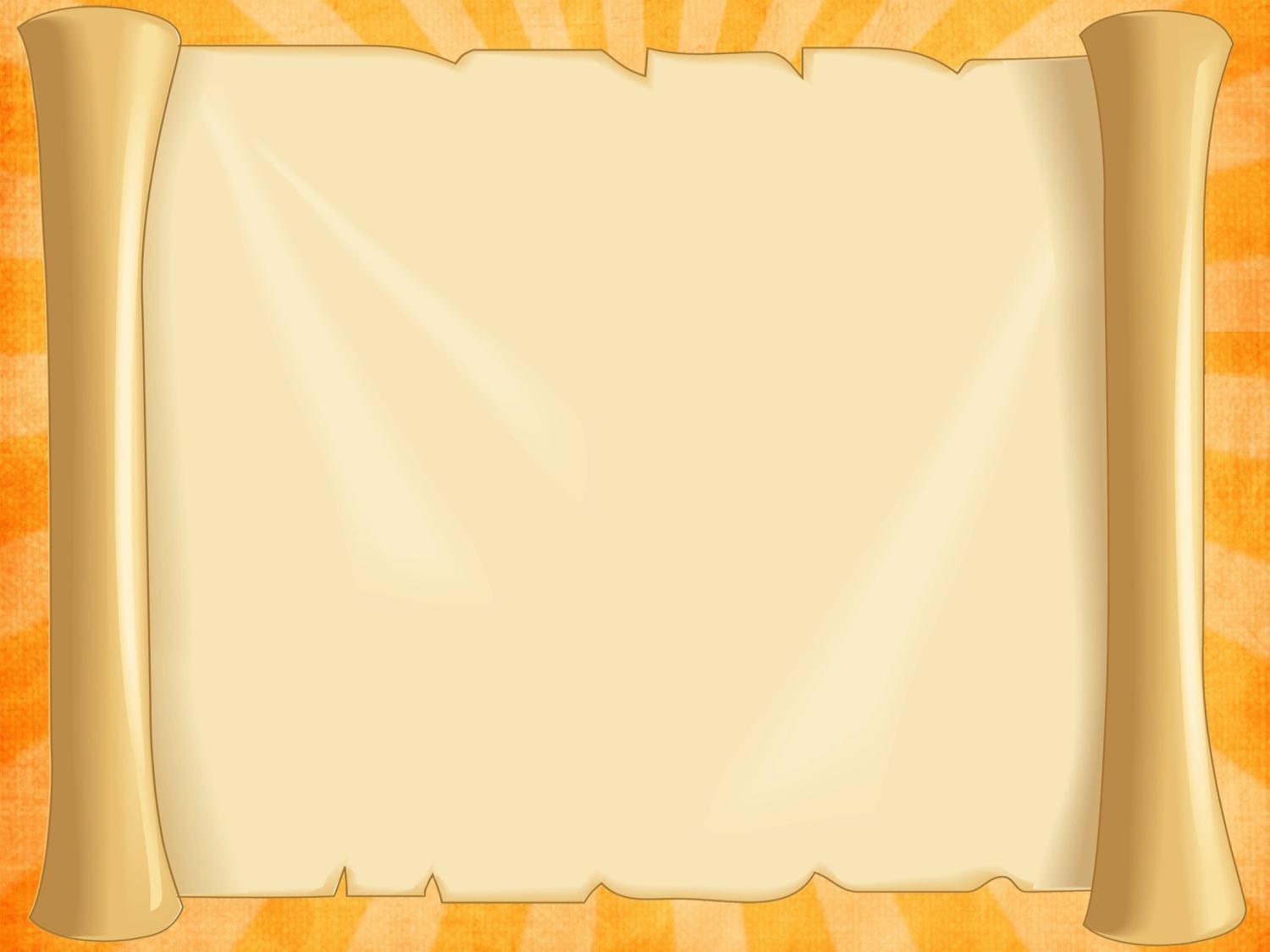 Мониторинг 2012-2013 учебный год.
Вывод: проведение и использование в практике результатов педагогической диагностики дает возможность воспитателям работать с опорой на знание индивидуальных возможностей каждого ребенка по различным видам деятельности.Анализ полученных результатов позволяет отметить, что к концу учебного года у детей значительно выросла познавательная активность, улучшилась речь, дети научились наблюдать, думать, анализировать.
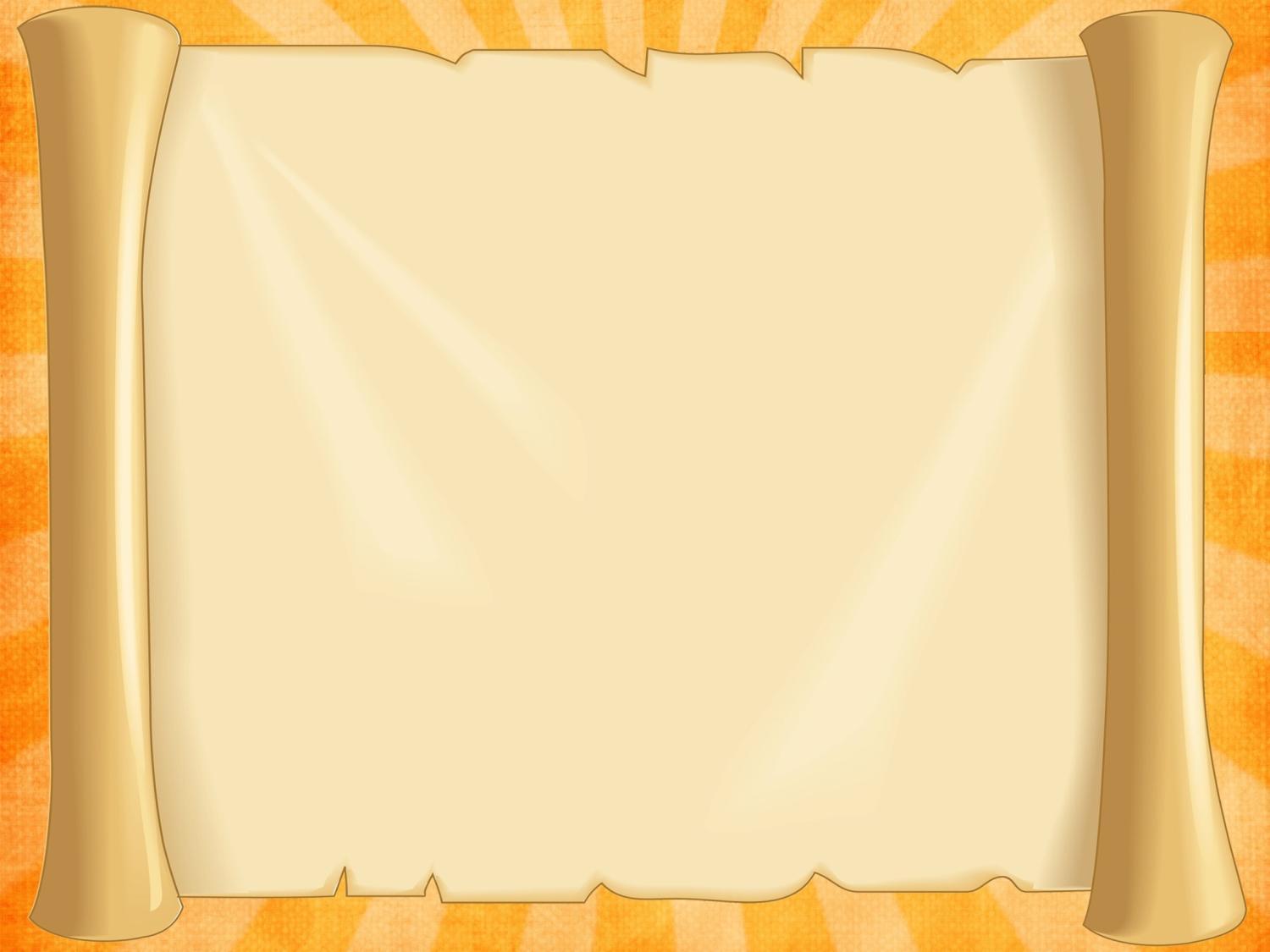 Спасибо за внимание
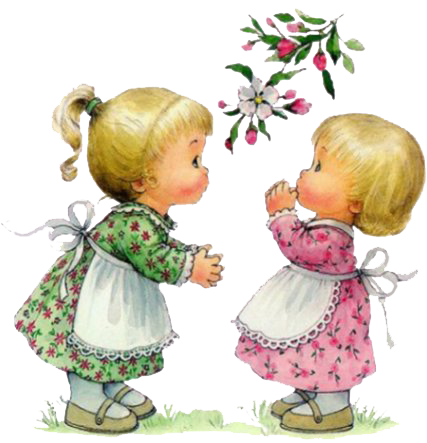